Многокутники: 
Квадрат, прямокутник, 
їх периметри
Віртуальна подорож в мережі Інтернет
Підручник “ Математика 5 клас ” автори: А. Г. Мерзляк, В. Б. Полонський,М. С. Якір
Методична розробка вчителя математикиНовобузької ЗОШ І – ІІ ст. № 4 Миколаївської обл.Рафальської Оксани Дмитрівни
Прямокутник
Кут
Многокутник
Квадрат
Трикутник
Геометрична фігура
Це – логотип операційної системи Windows XP компанії Microsoft
“Window” в перекладі з англійської мови означає вікно, ось чому при відкритті папки чи документу відкривається вікно
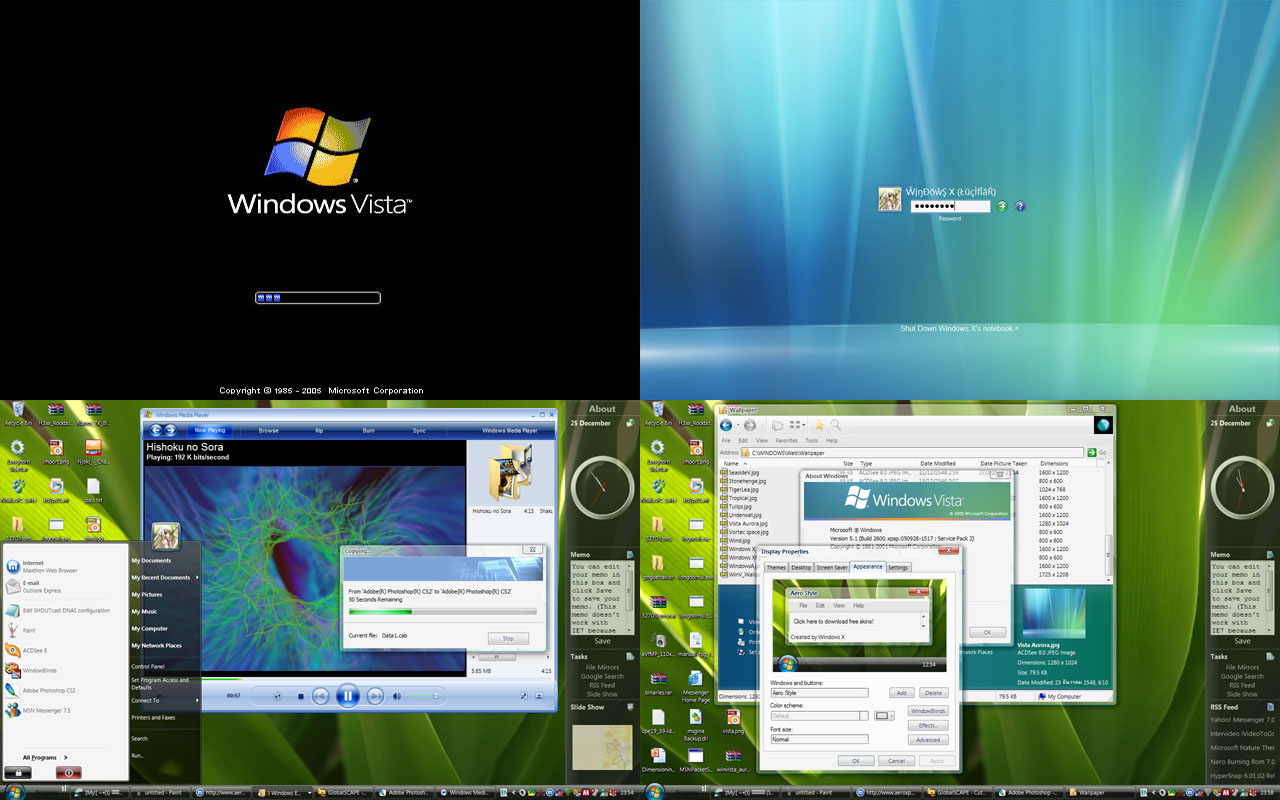 У 1983 році під час реконструкції Лувра була створена така скляна піраміда, кожен шматочок якого квадратик
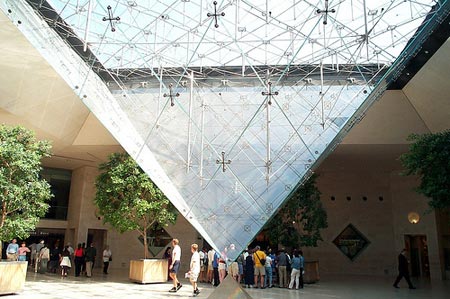 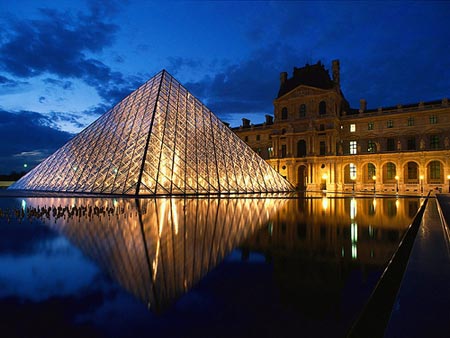 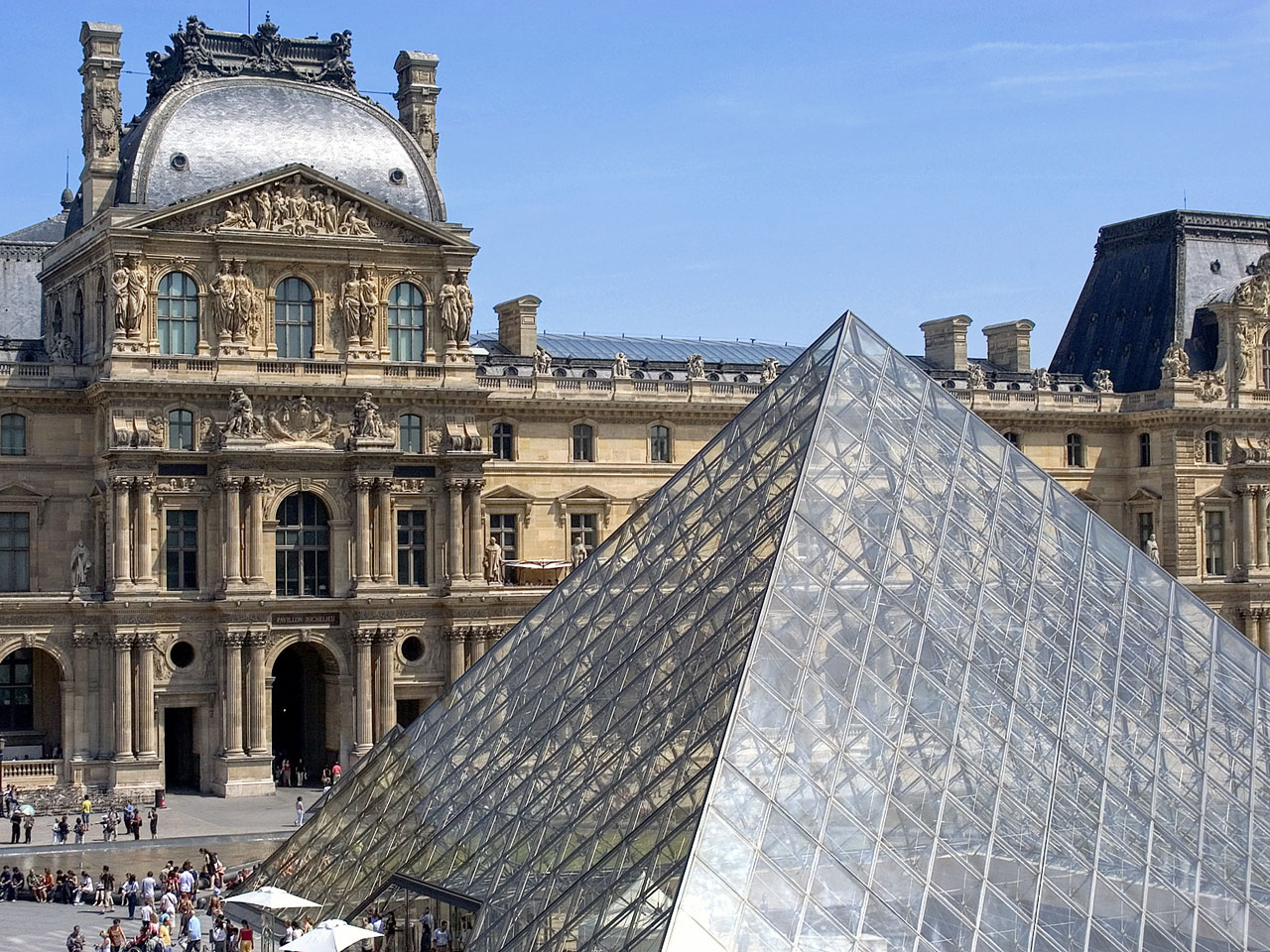 Habitat 67: Піксельне місто в Монреалі
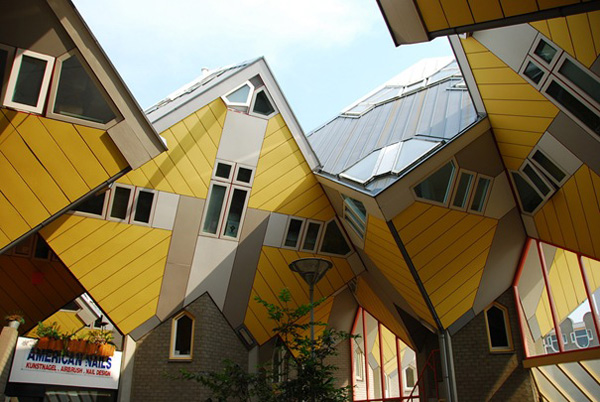 Комплекс збудований у 1967 році, а цікавий тим, що в кожній квартирі є сад, який розміщений на даху сусіда знизу
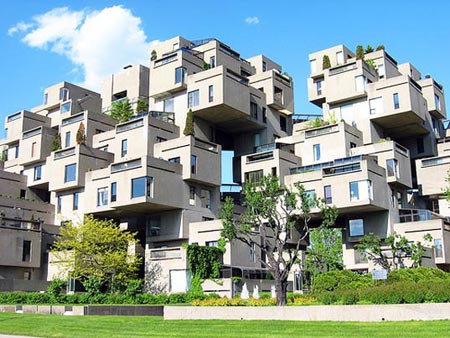 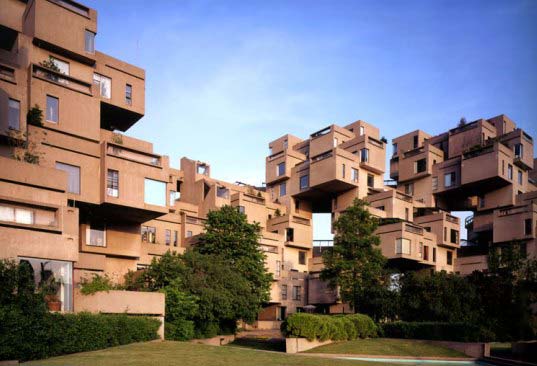 Публічна бібліотека в Канзас – Сіті, штат Міссурі, США
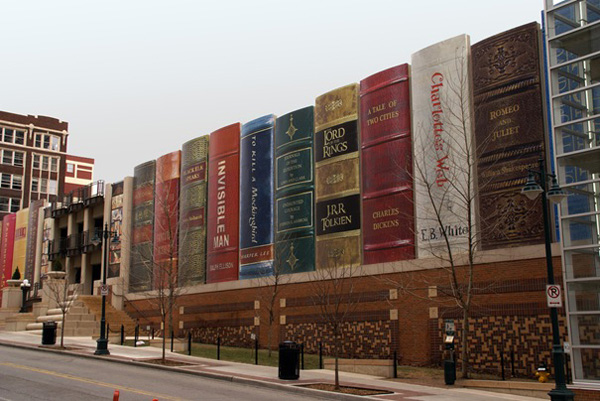 Облаштування помешкань теж має форму прямокутників
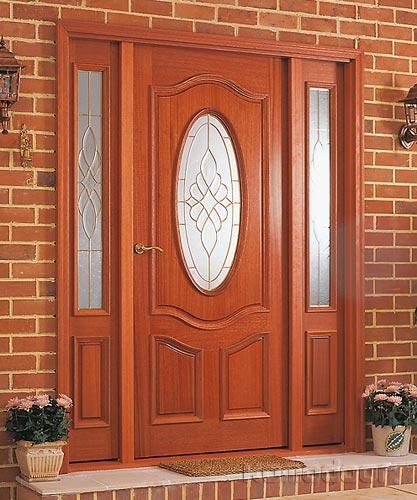 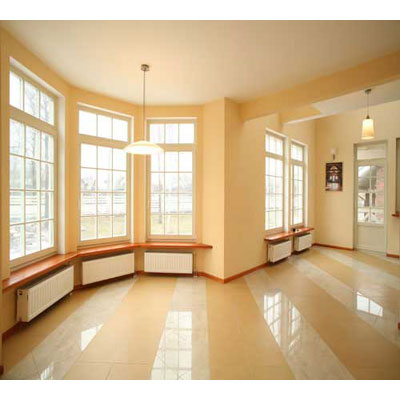 Облаштування помешкань наших земляків
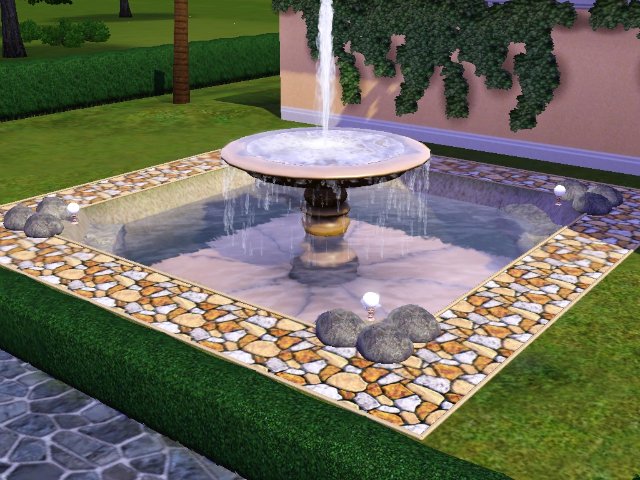 Облаштування помешкань наших земляків
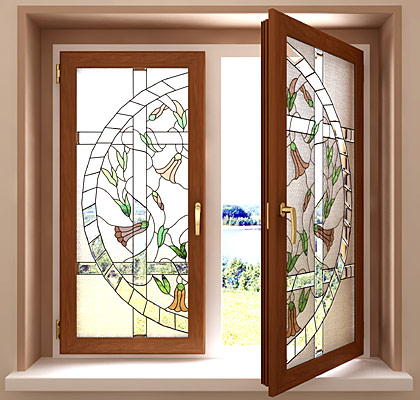 Облаштування помешкань наших земляків
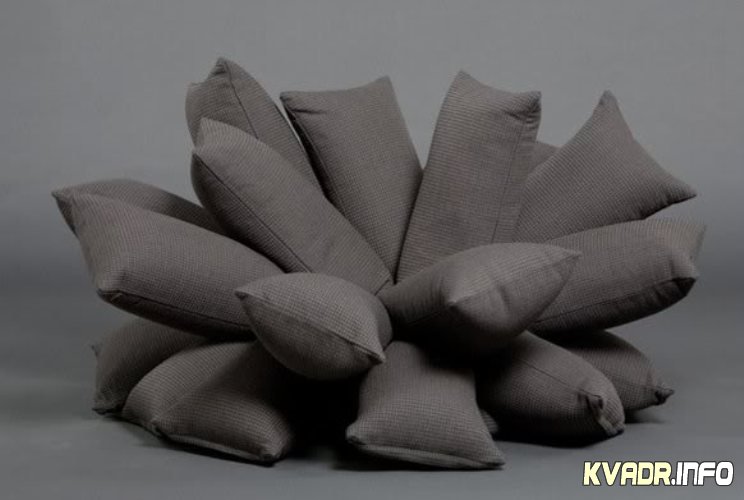 Облаштування земельних ділянок наших земляків
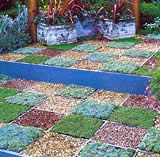 Українські вишивки славляться в усьому світі, а їх орнаменти – квадрати та прямокутники
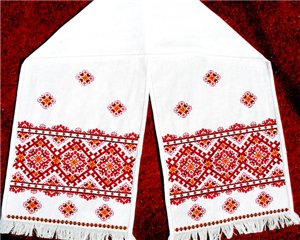 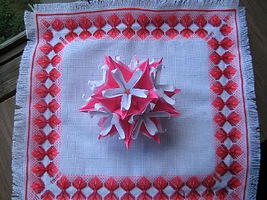 Українські майстри славляться в усьому світі, а їх вироби – шедеври
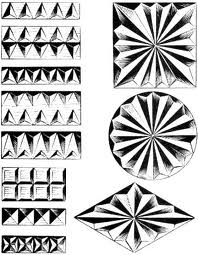 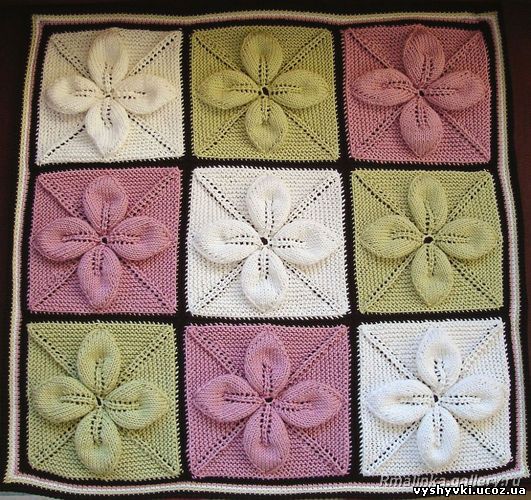 Картина “ Квадрат Малевича ”
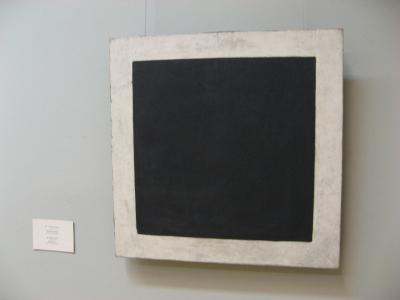 Пам'ятник квадрату Малевича
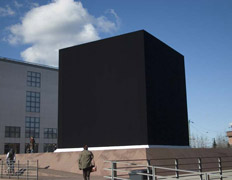 Квадратні кавуни користуються величезним попитом, а ціна на новинку є дуже високою
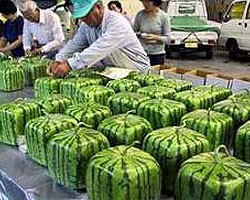 Часто українські модниці придають своїм нігтям форму квадрата
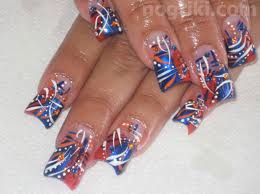 А ще прикрашають обличчя квадратними окулярами
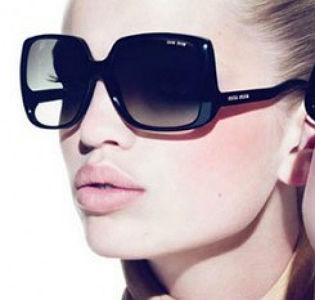 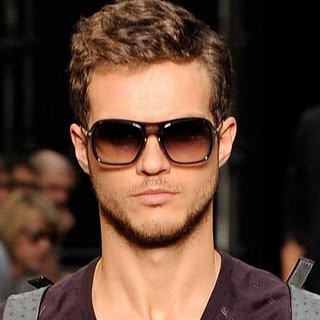 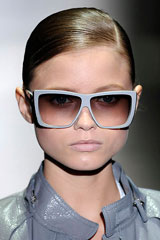 Та й саме обличчя може мати форму квадрата
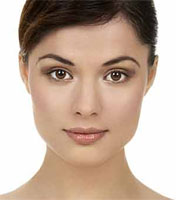 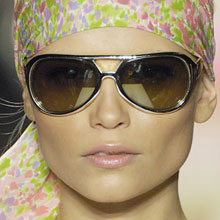 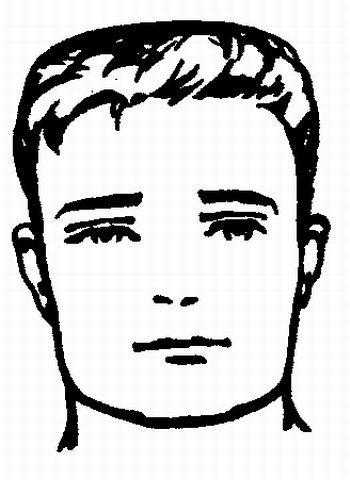 Прапори держав переважно мають прямокутну форму
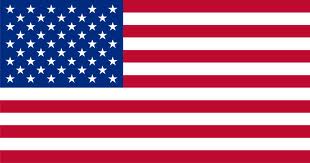 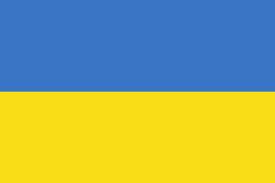 Як же вимірюють периметри всіх цих прямокутників та квадратів?
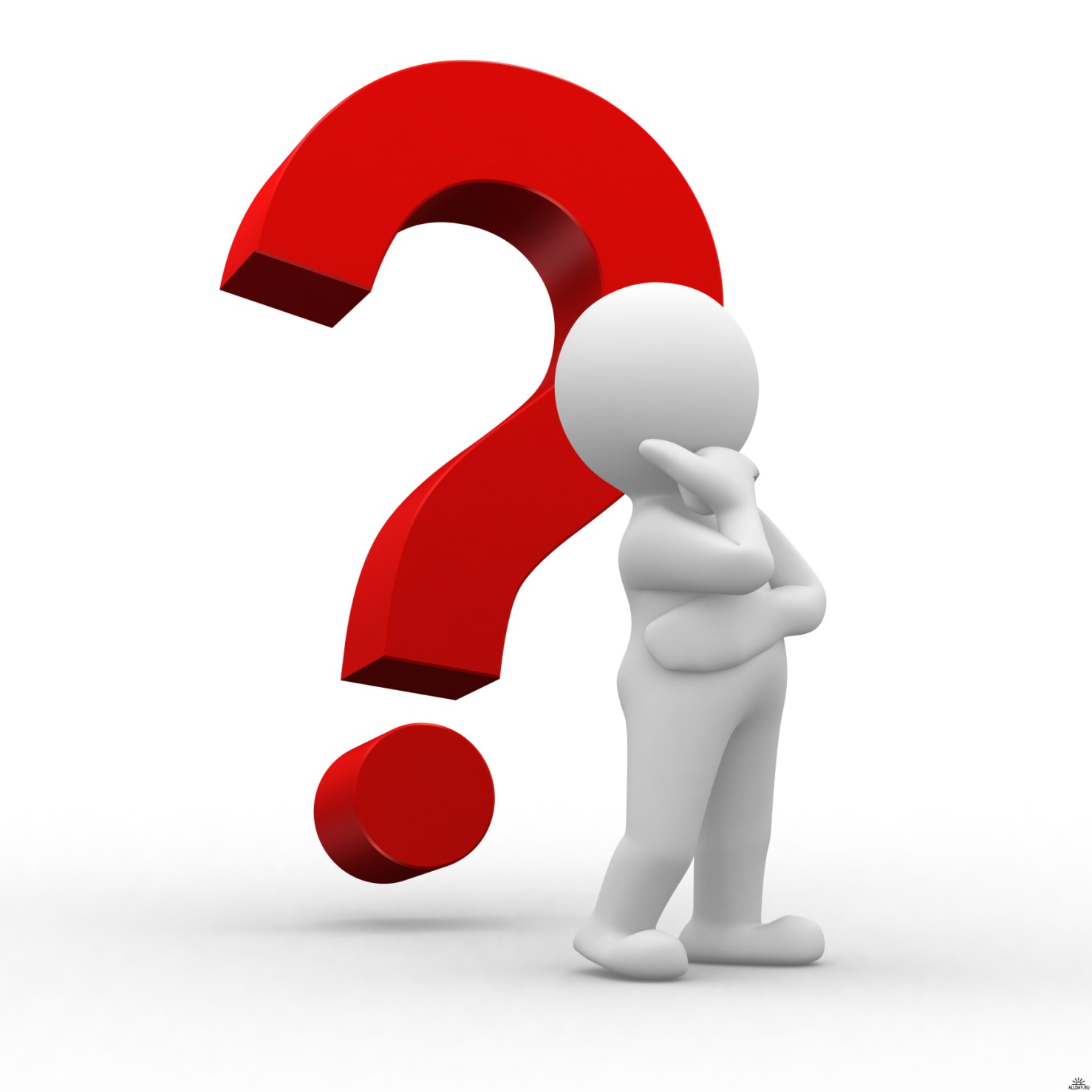 Прямокутник – це чотирикутник, у якого всі кути прямі
А                                      В

                                                          ширина 
                D                                      С
                               довжина

АВ = DC  і АD = ВС
Периметр прямокутника
а

                  b                                      b

                                     a

P = 2a + 2b або P = 2 (a + b)
Квадрат – це прямокутник, у якого всі сторони рівні
М                        Р



                       Е                        С

МР = РС = СЕ = ЕМ
Периметр квадрата
а

   
                          а                         а

                                       
                                        а

Р = 4а
Задача № 363 (1)
23 см

                               
                               42 см
Р = ?
Задача № 363 (2)
8 дм
Р = ?
Гра “ 3 : 2 : 1 ”
Назвіть три многокутники, які ви знаєте;
Назвіть дві формули , які ми сьогодні вивчили;
Назвіть один предмет, який вразив тебе саме під час нашої віртуальної екскурсії найбільше.
Дякую за урок! Нехай вікна Windows XP вас вчать і дивують!
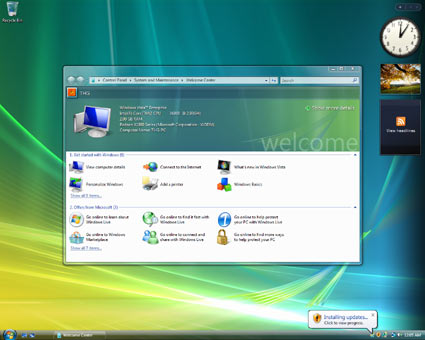 Домашнє завдання:§13 № 349, 344
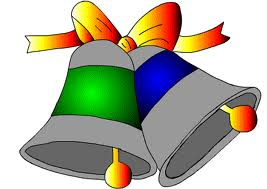